ПОКРОВСЬКЕ ОБ’ЄДНАНЕ УПРАВЛІННЯ ПЕНСІЙНОГО ФОНДУ УКРАЇНИ  ДОНЕЦЬКОЇ ОБЛАСТІ
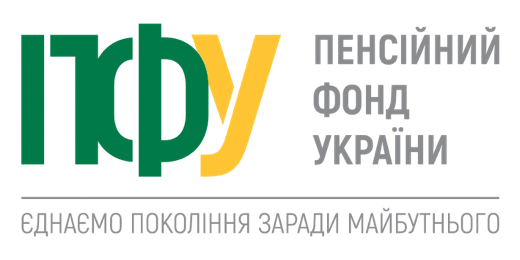 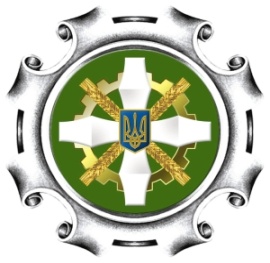 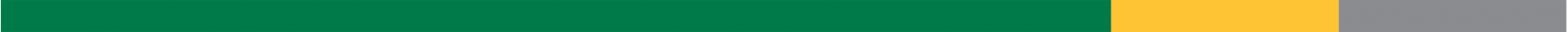 Залишайтесь вдома та отримуйте пенсійні послуги дистанційно
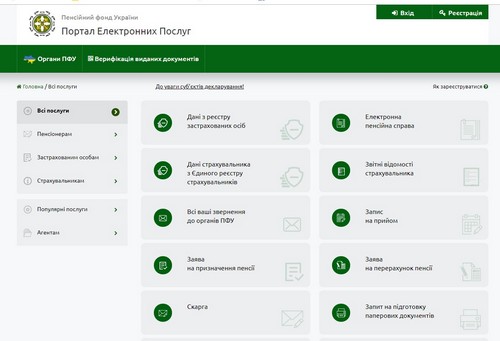 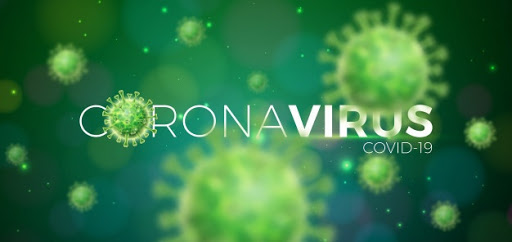 portal.pfu.gov.ua
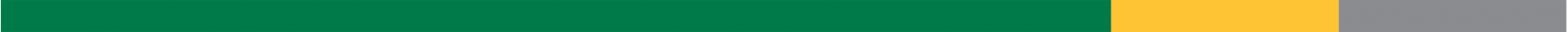 ПОКРОВСЬКЕ ОБ’ЄДНАНЕ УПРАВЛІННЯ ПЕНСІЙНОГО ФОНДУ УКРАЇНИ  ДОНЕЦЬКОЇ ОБЛАСТІ
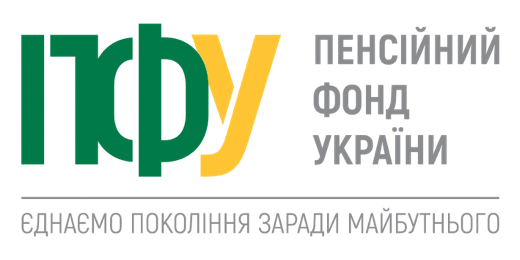 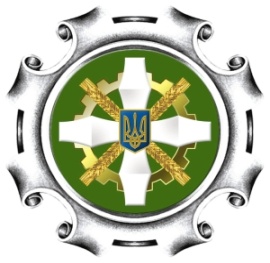 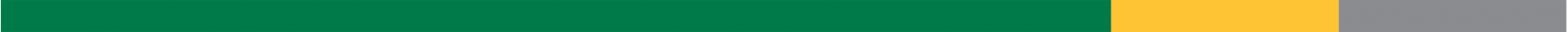 Вітаємо з Днем працівника
Соціальної сфери!
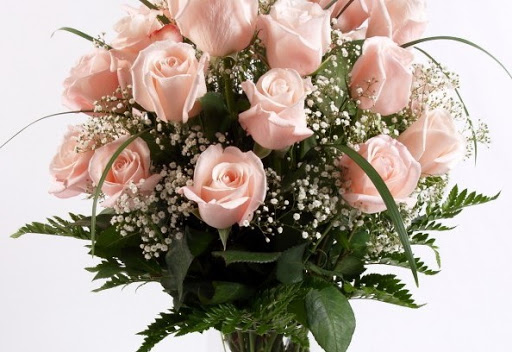 Натхнення, щирості та терпіння у Вашій благородній справі, реалізації ідей та задумів на користь кожного громадянина!
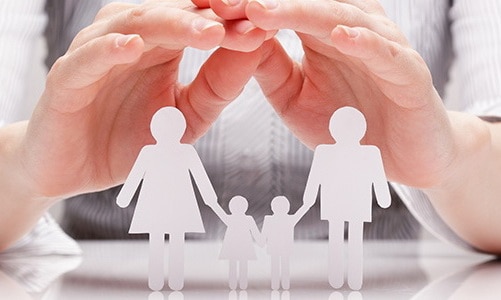 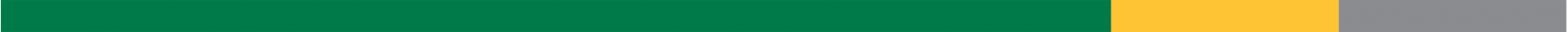 ПОКРОВСЬКЕ ОБ’ЄДНАНЕ УПРАВЛІННЯ ПЕНСІЙНОГО ФОНДУ УКРАЇНИ  ДОНЕЦЬКОЇ ОБЛАСТІ
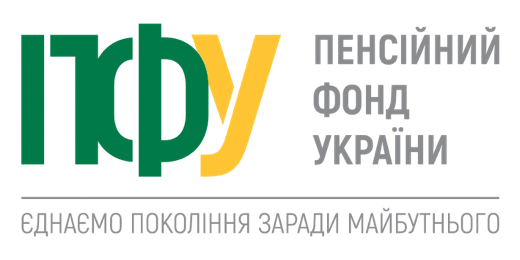 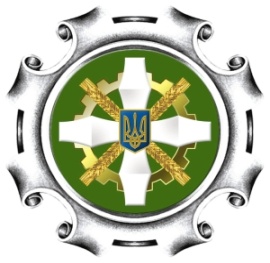 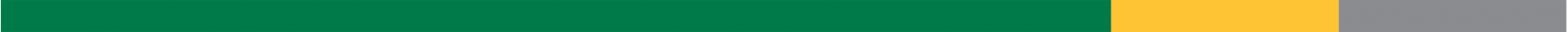 ШАНОВНІ  ГРОМАДЯНИ! 

У разі виникнення питань з пенсійного забезпечення – телефонуйте 
на «гарячу лінію» управління:
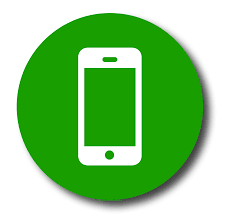 (06239) 6-44-15

    	Понеділок-четвер з 10.00 до 19.00, п’ятниця з 10.00 до 18.00, 
    	субота-неділя  - вихідний
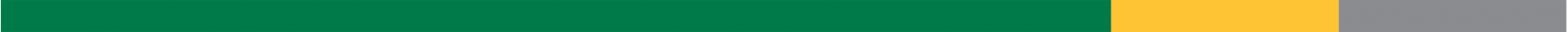 ПОКРОВСЬКЕ ОБ’ЄДНАНЕ УПРАВЛІННЯ ПЕНСІЙНОГО ФОНДУ УКРАЇНИ  ДОНЕЦЬКОЇ ОБЛАСТІ
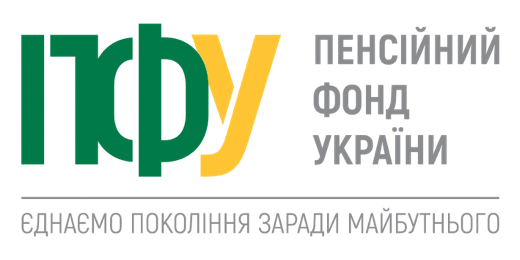 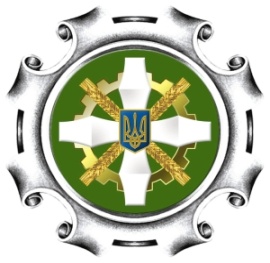 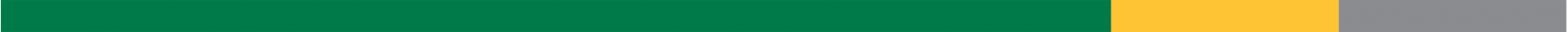 ШАНОВНІ  ГРОМАДЯНИ! 

У разі виникнення питань з пенсійного забезпечення – телефонуйте 
на «гарячу лінію» управління:
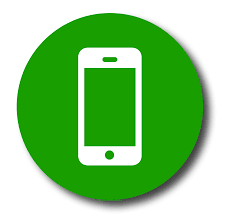 (06239) 2-41-86,  (099) 678 02 73  
	
    	Понеділок-четвер з 10.00 до 19.00, п’ятниця з 10.00 до 18.00, 
    	субота-неділя  - вихідний
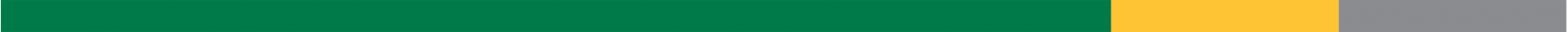 ПОКРОВСЬКЕ ОБ’ЄДНАНЕ УПРАВЛІННЯ ПЕНСІЙНОГО ФОНДУ УКРАЇНИ  ДОНЕЦЬКОЇ ОБЛАСТІ
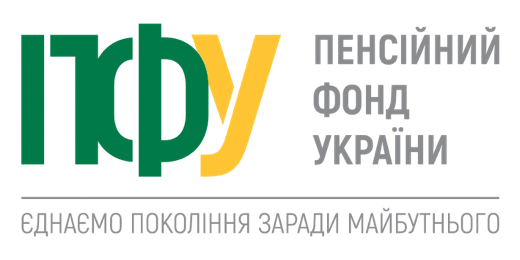 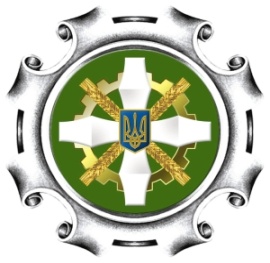 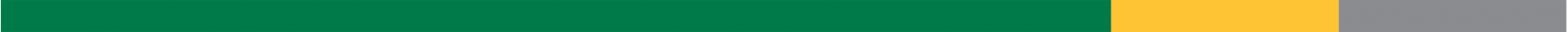 Skype-зв’язок
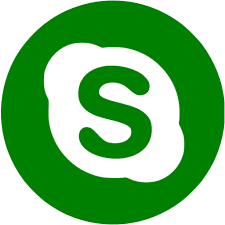 М. ПОКРОВСЬК:  pfu_krasn_66    
	М. МИРНОГРАД:  pfu Dimitrov


Понеділок-четвер з 10.00 до 19.00, п’ятниця з 10.00 до 18.00, субота-неділя  - вихідний
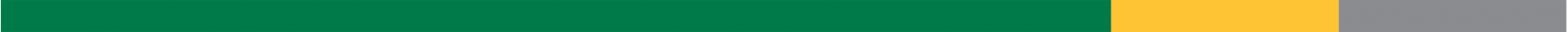